80th Annual FPHRA Conference
“Best Practices” for Retirement and Deferred Compensation Plans
Lowell “The ERISA Dude” Walters
GrayRobinson
813-273-5276
lowell.walters@gray-robinson.com

Roger J. Rovell, J.D., LL.M.
Fiduciary Partners Retirement Group 
(800) 371-0232
roger.rovell@fiduciaryprg.com
Agenda: Best Practices for Retirement & Deferred Compensation Plans
IRS concerns with governmental plans
State law fiduciary concepts
Best practice tips from the trenches
Bonus Materials:
175/185 pension boards & committees
Recent IRS deadlines
Normal retirement age requirements
2
IRS Concerns With Governmental Plans
Elections that change employee contribution levels
DB plans with DC-like accounts that allocate actual earnings
Accumulated leave cashouts for active employees
False terminations
3
Elections That Change Employee Contribution Levels
Active, ongoing employees may not be given an election to change contribution rates
Doing so creates impermissible 401(k) plan
This includes “1-time only” elections
Ex: Participants in City Plan with mandatory contributions of $X may change to City Plan with mandatory contributions of $Y
Ex: Firefighters make mandatory contributions of $X to DB Plan; firefighter promoted to “chief” can opt out
4
Elections That Change (cont’d)
IRC § 401(k)(4)(B)(ii): Governmental entities may not offer 401(k) plan “cash or deferral arrangement” (“CODA”)
An election that changes employee contributions may create a “CODA”
Treas Reg § 1.401(k)-1(a)(3)(v) (“Certain one-time elections not treated as cash or deferred elections”)
Private Letter Ruling 201532036 (August 7, 2015): 
1-time elections for ongoing employees to change contribution rates creates impermissible CODA
1-time elections are only permitted for new employees
5
DB Plans With DC-like Accounts
DB plans with DC-like accounts that allocate actual earnings
DROPs & Share Plans 
DC-like accounts funded with funds that are not related to retirement plan payments and earnings may trigger DC limits
Do these accounts prevent participants from knowing exactly what their benefits will be (“definite determinability”)?
If expenses are allocated, are participants aware of this? Is it documented in the plan?
Potential solutions
Assess and amend DB plan as appropriate
Re-establish DROPs & share plans as DC plans
6
Accumulated Leave Cash-outs
Does unused leave rollover to later years?
With “banked” leave, can active employees choose to (a) receive cash payments, (b) use leave for sick or vacation, or (c) keep the amounts “banked”?
If so, all employees are taxable on the amount of banked leave that is cashable
Taxation on those who elect cash
Taxation on those who decline cash
7
“Constructive receipt” – IRC § 451
Once an employee has a right and an opportunity to receive cash, they must be taxed on it, unless an exception applies
Exceptions
Elections relating to future leave
Elections coordinated with 457 plan
Alternatives – eliminate the election
Mandatory cash-outs
Mandatory contributions to retirement plan, coupled with in-service distribution
Prohibiting cash-out
NOTE: each exception & most alternatives eliminate the ability to use leave as leave
8
False Terminations
Employee terminates employment to access retirement plan funds
Rehire is pre-arranged
“Termination” will not be honored; distribution treated as an “in-service” distribution to an active employee
Does plan allow in-service distributions?
401(a) plans that are profit-sharing plans can permit in-service distributions
401(a) plans that are money purchase pension plans or DB plans can permit in-service distributions at NRA
9
STATE LAW FIDUCIARY CONCEPTS
10
Who is Liable?
Fiduciaries
Those who exercise discretion or have authority to exercise discretion
Those who oversee other fiduciaries
Carrying out fiduciary decisions is normally insufficient
Examples with City Plans
City Commissioners have ultimate authority and oversight responsibilities
Pension Boards: Probably fiduciaries to extent they are responsible for making decisions or recommendations to the commissioners
City Managers, Finance Officers, HR staff
Potential fiduciaries to the extent exercising discretion
Not fiduciaries to the extent carrying out commissioner decisions
11
Florida Law Concepts Applicable to Retirement Plans
FS 112: Public Officers & Employees; Part VII. Actuarial Soundness
Included
Defined benefit plans
Traditional
Cash balance
Pension Equity
Defined contribution plans
Money purchase pension
Profit sharing
401(k) plan (grandfathered)
Excluded: 403(b) Plans
Unclear
457(b) Plans
457(f) Plans
12
112 Requirements
112.656 : “A fiduciary shall discharge his or her duties with respect to a plan solely in the interest of the participants and beneficiaries for the exclusive purpose of providing benefits to participants and their beneficiaries and defraying reasonable expenses of administering the plan
Administering the plan consistently as per its terms
Paying only reasonable expenses
AGO 89-63: Decision-makers may be personally liable if do not administer their duties in good faith
112.661(4) : The board’s investment decisions must comply with ERISA
Prudent standard of care
Best interest rule (see 112.656)
112.63: Actuarial methods must be methods that are permitted under ERISA
13
112 Provisions Specifically for 403(b) & 457 Plans
FS 112.21 and 112.215
Must comply with applicable IRC requirements
Must properly remit payments
Contract-based actions probably available
Plan arrangement is part of the compensation package – part of the employer-employee contract for services
“You did not tell me that I would not have the tools to properly invest”
“You interpreted the plan document/contract incorrectly”
“I suffered financial injury based on…”
14
FS Ch 518: Investment of Fiduciary Funds
518.10: “Fiduciary” includes anyone with responsibility for acquisition, exchange, retention, investment, or management of money or property
518.11(1): fiduciaries must 
(a) invest prudently, 
(d) make or carry-out decisions promptly
(e) balance the goals of “income production” and “protection of capital”
518.112: a fiduciary can delegate responsibilities if done prudently
15
RETIREMENT & DEFERRED COMPENSATION PLANS: 
BEST PRACTICE TIPS FROM THE TRENCHES
16
Have you identified those who serve in a fiduciary capacity since the plan fiduciaries may have personal liability under standards that are similar to ERISA?
Recommended best practice:  Board (or other governing body) appoints a fiduciary committee charged with authority and responsibility to oversee plan investments and plan operation.  Appointing a committee also helps insulate board and other employees not involved in plan-related activities.

Board (or other governing body) that appoints a fiduciary committee has a fiduciary responsibility to monitor the fiduciaries it appoints.  To facilitate board’s duty to monitor, appointed fiduciaries should periodically report (no less frequently than annually) their activities to the board.
 
Plan documentation, minutes, by-laws, etc., should align with the chain of fiduciary authority.
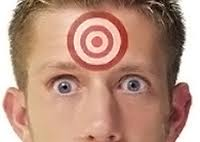 17
Do the fiduciaries understand their responsibilities and the standards of conduct, based upon ERISA as a model?

Fiduciary training has recently surfaced as a Department of Labor audit issue for ERISA-covered plans. 

 New fiduciaries should receive comprehensive training, with refresher training provided to all fiduciaries on a regular basis.

 Training should also be documented in the meeting minutes, with copies of training materials retained in the plan’s fiduciary file.
 
Among other things, retirement plan fiduciaries must act in the best interests of plan participants and are held to the standard of a prudent expert.
 
Courts focus on fiduciary process and procedures, not outcomes. 


Fiduciaries may have personal liability; are they appropriately protected and indemnified?

Recommended best practice:  Fiduciary liability insurance.  Also consider indemnification agreements.

Insurance policies should be reviewed to ensure adequate coverage.
18
Have you requested service provider fee disclosure(s) from plan service provider(s), similar to the disclosures required for ERISA-covered plans?

Read, understand and evaluate the information to determine that fees are reasonable in relation to the services being provided.

Fiduciaries should understand the various pricing models used by recordkeepers and the way fees are charged to their plan(s). Pricing models include

 Bundled (asset based)

 Fixed basis points (asset based)
	
 Fixed dollar

Reasonableness of fees should be considered relative to the services received, including

 Quality of services provided

 Complexity of the plan(s)

 Needs of the participants

NOTE: The lowest price is NOT the required outcome.

 At a minimum, document in minutes that the service provider fee disclosures were reviewed and fees determined to be reasonable.

 See next item regarding fee benchmarking
19
As a follow-up to the service provider fee disclosure, did you benchmark your fees to ensure they are consistent with competitive benchmarks?

Monitoring plan fees is a fiduciary responsibility.
Having a consistent process for reviewing plan expenses demonstrates prudent process – documentation is critical.
Scrutiny over plan costs has increased dramatically due to the growing importance of employer-sponsored defined contribution plans, recent excessive fee litigation and the overall growth in retirement plan assets.
While a plan doesn’t have to be the lowest cost, even a nominal increase in fees can have a material impact on long term retirement account balances.

Recommended best practice: Regular fee benchmarking.  Compare fees charged by other service providers servicing plans of similar size and service needs.  

Recommended best practice:  Competitive provider search (i.e., request for proposal or request for information) every five years; longer period may be acceptable if the fees are regularly benchmarked by an independent source.
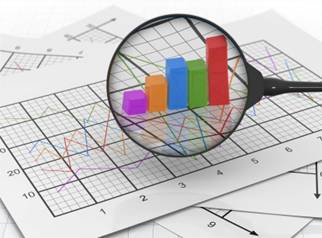 Every Plan Should Regularly Benchmark its Fees
20
Do you provide participant-level fee disclosure similar to the participant-level disclosure required for ERISA plans?


Have you prudently selected and do you continue to monitor investment options (including the default investment option) offered by the plan(s) to participants?

 The options should constitute a broad range of investment categories.

 The investment options should be prudently selected and their performance monitored (which includes removing and replacing investment options that are performing poorly).
 
 Fiduciaries are held to a “prudent expert” standard and should seek assistance if unable to meet that standard.

 Investment options should be suitable and appropriate for the participants.

The investment selection and monitoring should be (i) based on generally accepted investment theories and prevailing investment industry practices and (ii) in accordance with criteria and benchmarks set forth in the investment policy statement.


Are you utilizing an investment policy statement (“IPS”) and annually reviewing same?
 
IPS provides framework and guidance for selecting and monitoring investment options and demonstrates prudent fiduciary process.

Annual review of the investment policy statement should be documented in the minutes.

Make certain there is nothing in the investment policy statement that conflicts with actual practice.


Do you comply with the requirements under ERISA section 404(c) to help insulate the plan fiduciaries from liability for losses that are the direct result of a participant’s exercise of investment control.

Fiduciaries remain responsible for the prudent selection and monitoring of the investment options offered to participants under the plan.
21
Have you designated a default investment alternative modeled after a “qualified default investment alternative” under ERISA?

Provides a default investment if a participant fails to select investment 
        option(s). 

Can also serve as a professionally managed option (e.g., target date fund, balanced fund) for the majority of participants who are not “engaged” in the investment selection process.

Are you conducting an annual comprehensive "deep dive" review of your plan’s default investment alternative?

If your default investment is a target date fund, are you familiar with the "tips" for fiduciaries issued by the DOL with regard to the selection and monitoring of target date funds?
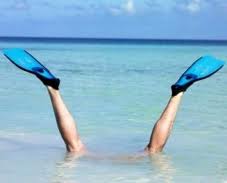 22
Are you meeting regularly to monitor investments, address plan operational issues, review plan “health” metrics, stay current regarding changes in applicable law, industry trends, etc. 

Recommended best practice: Quarterly meetings.

Are you monitoring the recordkeeper?

Confirm that contracts or agreements exist with all plan service providers.

Monitor service providers to ensure that they’re executing their responsibilities in compliance with the service provider contract or agreement.
 
 Recordkeeper/third party administrator (“TPA”) practices are extremely important in maintaining regulatory and fiduciary compliance.  
	 
 Relying solely on the assurances of the recordkeeper/TPA that it adheres to best practices in administering the plan can be a mistake.  The plan sponsor, not the recordkeeper/TPA, has ultimate responsibility for tax or legal compliance. 

Example:  Does recordkeeper ensure that notices are delivered to participants (NOT to the plan sponsor)? Implications of failing to provide timely notices may vary; under an ERISA standard may invalidate fiduciary protection.
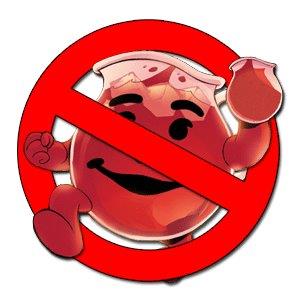 23
Does the recordkeeper/TPA take work off your desk (e.g., tracking eligibility; unforeseen emergency determinations; loan processing; delivering eligibility notices, plan summaries, other notices; administering required minimum distributions, etc.)?
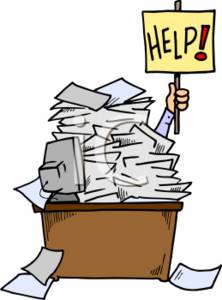 24
Are you utilizing independent consultants to advise on reasonableness of the plan fees, investment selection and monitoring, fiduciary governance and best practices, recordkeeper adherence to fiduciary and compliance best practices, industry trends and other plan-related issues?
Use of independent consultants is viewed by courts (and DOL) as an indicator of prudent fiduciary process.

If plan fiduciaries lack the skill, prudence and diligence of an expert in retirement plan matters, the ERISA fiduciary standard expects them to get help.
 
With regard to fees and services, recordkeeper/third-party administrators (“TPAs”) have a commercial, not a "fiduciary,” relationship with the plan.  Relying solely on information provided by the recordkeeper/TPA as to the reasonableness of fees is a mistake.

Relying solely on recordkeeper/TPA with regard to investment selection and monitoring can be a conflict of interest if the provider derives revenue from the investments.
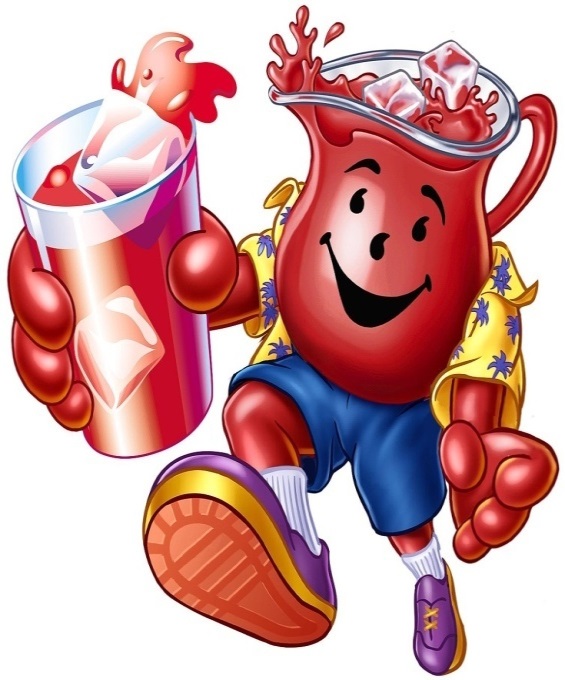 Don’t Drink the Kool Aid!!!
25
Are you preparing minutes of all fiduciary committee meetings and retaining documentation?

 Demonstrates fiduciary due diligence and "prudent process;” case law under ERISA demonstrates that failing to document fiduciary process leaves fiduciaries vulnerable to attack.

 The minutes of a meeting are almost as important as the meeting itself.

 Keep fund performance reports, minutes, meeting materials, etc. for at least seven years.
 
 Keep plan documents for as long as the plan is in existence and until all benefits are paid.


Have you confirmed that the signed plan document is current for all statutory and regulatory requirements?


Do you operate your plan in accordance with the terms of the plan document?

 One of the most common errors found in IRS audits.

 Errors around a plan’s definition of compensation are frequent.

 Confirm that plan contribution limits are being followed.
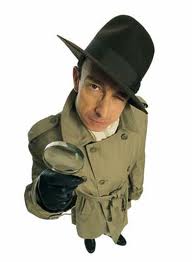 26
Confirm that the 457(b) catch-up limits are being followed. Generally, 457(b) plans can allow for two types of catch-up provisions.

The age 50 catch-up contributions for governmental employers.

The “special 457(b) catch-up,” which can be difficult to administer, requiring historical payroll data.

 Confirm that “unforeseeable emergency” 457(b) plan distribution rules are being administered properly.

 Confirm that all plan assets are held in trust for the exclusive benefit of participants.

Governmental 457(b) plan assets must be held in trust.
 
 Recommended best practice:  A document/process review or “audit.”

 A governmental plan sponsor may self-correct its 457(b) plan if it did not comply with applicable tax law.

 Can self-correct even after receiving IRS notification of failure.

 See www.irs.gov/retirement_plans/457b-plan-submissions-to-voluntary-compliance
27
Are you depositing contributions on a timely basis?
 
 Recommended best practice: As soon as you can, but no less frequently than weekly (i.e., five business days).

 Hot-button for Department of Labor for ERISA-covered plans.   

Are you properly managing and tracking an expense reimbursement account?

 This account often consists of excess revenue sharing amounts and used to cover the cost of administrative expenses or reimburse the plan sponsor for plan-related administrative expenses.

 What is revenue sharing?

 Payments that plan investment options make to plan recordkeepers, third party administrators, brokers, etc.

 Technical jargon for these payments includes shareholder servicing fees and 12b-1 fees.

 Amounts in expense reimbursement account should be used each year to pay for proper plan expenses and not carried over.  Amounts remaining at end of the year should be allocated to participants’ accounts as additional earnings.  

Are you familiar with Department of Labor (“DOL”) Advisory Opinion 2013-03A, which describes the responsibilities of ERISA-covered plan fiduciaries with respect to revenue sharing and expense reimbursement accounts.

 Fiduciaries must be capable of periodically monitoring that revenue sharing amounts to which plan is entitled  are correctly calculated and applied for benefit of the plan. 

 If the vendor uses revenue sharing to offset its administrative fees, fiduciaries must assure that all compensation received by the vendor (including any revenue sharing) is reasonable.
28
Are you making sure that expenses paid from plan assets (including an expense reimbursement account) are eligible to be paid from plan assets?

 Plan assets (including amounts allocated to an expense reimbursement accounts) should only be used to pay plan administrative expenses.  These include costs associated with amending the plan to keep it in compliance with tax laws, recordkeeping services, investment advisory services, some legal services, audit fees and providing plan information to participants (e.g., notices, summaries, education and guidance, etc.).   

 Under an ERISA standard, “settlor” expenses cannot be paid from plan assets.  Settlor expenses are viewed as benefiting the employer and include the cost of services to establish, terminate or design the plan.

 Hot-button issue for DOL; governmental employers would be advised to consider.

Are you conducting an annual share class analysis in accordance with the Tibble case?
 
 In the Tibble case, fiduciaries were held liable for using retail versions of mutual funds instead of the institutional versions, where there was no evidence that fiduciaries considered lower-cost institutional versions.

 If lower-cost share classes are available and/or are not otherwise being used, document the rationale in the minutes (e.g., additional revenue needed to pay for plan administration, minimum asset requirement not satisfied, etc.).
29
Share Class Examples
American Funds Growth Fund of America

American Funds Growth Fund of America-R3 Class (RGACX)-Expense Ratio of 0.97%
American Funds Growth Fund 0f America-R4 Class (RGAEX)-Expense Ratio of 0.67%
American Funds Growth Fund of America-R5 Class (RGAFX)-Expense Ratio of 0.38%
American Funds Growth Fund of America-R6 Class (RGAGX)-Expense Ratio of 0.33%

These funds are basically identical, other than their cost (i.e., expense ratio).

The R3 – R5 share classes are more expensive because they pay revenue sharing to recordkeepers, brokers, TPAs, etc.
Higher cost share classes erode returns.
30
Are you properly managing forfeiture accounts under a 401(a) plan? 

Very frequently, forfeited amounts are placed into forfeiture suspense account(s) and accumulated over several years.  The Internal Revenue Code does not allow this practice and it could result in disqualification of the plan.

IRS Revenue Ruling 80-155 states that a plan is precluded from carrying over plan forfeitures to subsequent plan years, as  doing so would violate the rule that all monies in a defined contribution plan must be allocated annually to plan participants. 
 
Also see IRS newsletter, Retirement News for Employers (Spring 2010).

Are you automatically cashing out terminated vested participants with an account balance of less than $5,000?  
 
 Once participants are cashed out, plan fiduciaries no longer have responsibility for their account balance.
 
 Mitigates the problem of missing participants and uncashed checks.

 Permits the faster release of forfeitures which can be used to offset future employer contributions.

Increases average account balance, which can help in negotiating lower fees with recordkeepers.

Do you periodically analyze the participant database to identify terminated vested participants with a five-year break in service so that non-vested amounts can be forfeited?
31
Are you aware of IRS focus on internal controls?  

If audited by IRS, evidence of adequate internal controls may limit the scope of IRS review.

Sample internal control questions are available on IRS website: www.irs.gov/Retirement-Plans/EP-Team-Audit-(EPTA)-Program---Internal-Control-Questionnaire
 

Have you considered using a single recordkeeping vendor instead of a multiple vendor approach?

Consolidating eliminates the redundancy associated with multiple providers and simplifies plan administration, streamlines the monitoring of investment options, and reduces provider fees. With open-architecture investment platforms, plan sponsors can now work with a single recordkeeper to give participants access to a range of investment fund families.

Benefits for the participants include:

Better education – Participant communications from a single provider puts participants’ best interest first. In a multivendor environment, providers may feel compelled to compete for assets; a single provider focuses on messaging and materials designed to help participants get the most from the benefits offered by the plan.

Lower costs – Consolidating all the plan assets with one provider generally results in a more favorable fee structure. Greater scale can help drive down costs, which get passed along to participants by way of lower administrative fees and, at times, lower expense ratios (i.e., less expensive investment fees).
32
Do you have too many investment options? More is not necessarily better.

Studies in behavioral finance: Abundance of investment options can overwhelm, creating paralysis of indecision - - referred to as “paralysis of choice.”

 According to studies: The more investment options provided, the less likely are employees to participate.

Prospect of multiple investment decisions causes many employees to procrastinate or forgo enrollment.

 Studies indicate that too many options may also negatively affect participant investment decisions and result in sub-optimal asset allocation.

 Best Practice: Limit the number of investment options available to a reasonable number and avoid overlap and duplication within asset categories.

Limiting the number of investment options also reduces fiduciary workload and exposure as there are fewer options to monitor on an ongoing basis.
33
Have you considered a tiered investment menu to improve participant investment decisions and reduce confusion?

Tiered investment menu can help overcome paralysis of choice and facilitate better investment decisions. Consider a possible 2-tiered approach:

 Tier 1 – managed investment option, such as target date fund or balanced fund.

 Tier 2 – core menu of investment fund options.

Some plan fiduciaries may desire a 3rd tier, such as a self directed brokerage option.
34
Tiered Investment Menu Continued – Tier 1 and Tier 2

Tier 1, the professionally managed option (e.g., target date fund), presented first.

 This simpler choice geared to majority of participants who don’t want involvement in complex investment decision making.

 Participants who make this choice need not consider a longer menu of options in Tier 2 (avoiding paralysis of choice).

 Studies show that participants who use target date funds or other types of professionally managed options have significantly better investment returns than participants who do not (i.e., do-it-yourselfers).


Tier 2, the core investment fund menu, provides participants with greater control along with greater complexity.

 Participants who are comfortable can create own investment mix from investment options selected and monitored by the plan fiduciaries and advisors.
35
BONUS MATERIALS
36
175/185 Pension Committees
Board make-up: 5 members
2 local residents selected by the City
2 police officers/firefighters
Those 4 elect a 5th
Authority of administration
Authority to select advisors
Authority to approve/deny payment of expenses
Authority to interpret and implement plan
No authority to adopt amendments
37
175/185 Plans (cont’d)
Protecting City interests
Take resident selection seriously
Review “board-recommended” amendments
Is it necessary for State law?
Is it necessary for federal law? Usually, there are options with federal requirements
Is that amendment necessary or are their other options?
Is it adding “free” benefits that can be funded with insurance premium tax dollars
What is in the City’s best interests?
38
Recently-past IRS Deadlines
January 31, 2016
Individually-designed DB & DC Plan restatements required (unless updated earlier)
Not 457s
April 30, 2016
IRS pre-approved DC plans must be updated
Failure to update = IRC violation
If formally correct within 1 year of deadline, penalties are reduced by 50% ($2,500 for plans with 501-1,000)
39
Normal Retirement Age (NRA) Regulations
Proposed regulations issued January 26, 2016
Applicable to 401(a) MPPPs & DBs
Who should be concerned?
Pension plans that allow in-service distributions before age 62
Even then, will only apply to new hires
40
Proposed NRA Regulation
Overview: 
Governmental plans do not need to comply if they do not allow in-service distributions prior to age 62 (age 50 for public safety officers)
If they do need to comply, NRA must be representative of actual industry retirements
Not sufficient to say that most governmental entities use this NRA
When do most people retire?
Regulation contains “safe harbors” – NRAs that will be assumed to be appropriate
Effective for new hires the later of…
After 1-1-2017
3 months after the 1st legislative session of authority that can amend the plan, following finalization
This is probably the deadline for updating plan documents
41
Proposed “Safe Harbor” NRA
Safe harbors (NRAs that are automatically OK) for regular/public safety (police, fire, EMS) employees
Age 62/50 or higher
Age 60 with 5 YOS
Age 55 with 10 YOS
Age + YOS = 80/70
Any age + 25/20 YOS (this cannot be the only option)
42
Proposed NRA (cont’d)
If NRA does not meet safe harbors, must be “reasonably representative” of the industry base on facts and circumstances
Most participants in City X retire at 50
Most city clerks in Florida retire at age 50
Most police officers in the southeastern US retire after 10 YOS
What about current employees?
OK to permit in-service distributions before age 62?
43
Thank you!Questions?
Lowell “The ERISA Dude” Walters
GrayRobinson
813-273-5276
lowell.walters@gray-robinson.com

Roger J. Rovell, J.D., LL.M.
Fiduciary Partners Retirement Group 
(800) 371-0232
roger.rovell@fiduciaryprg.com